令和2年度　産業技術実用化開発事業費補助金
（宇宙産業技術情報基盤整備研究開発事業）
別添様式1
No.
補助事業概要説明書
提出日	：2020/M/DD
事業名称：○ ○ ○ ○ ○ ○ ○事業
申請者	：株式会社○○○○
　　　　　　　　※コンソーシアムでの提案の場合は、コンソーシアム名と参加者一覧を記載すること。
	※コンソーシアム、共同申請の場合は、幹事者が分かるように明示すること。
補助事業名：○○○○○○○○○○事業
0.全体概要
事業全体概要：○○○○○○○○○○○○○○○○○○○○○
実証対象機器数：２ 
革新的衛星技術実証プログラムへの申請：申請中 / 申請しない / その他（　　）
1
１.実証対象機器名称
○ ○ ○ ○ ○（実証部品・コンポーネント名）
2.概要
実証対象機器の概要を、ビジュアル等を活用してわかりやすく詳細に示してください。
・当該機器の部品・コンポーネントの分類、
　サブシステム用途等の使用用途等基本情報
・機器の強み（例：これまでにない機能を提供できる、
　他社にない性能・機能を有する、国内初等）
など、自由に記載してください。
写真、イメージビジュアル等を活用してわかりやすく示してください
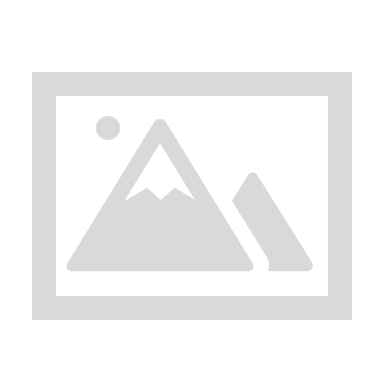 2
3.実証内容、KPI/KGI
実証内容は、写真、イメージビジュアル、表等を活用してわかりやすく示してください
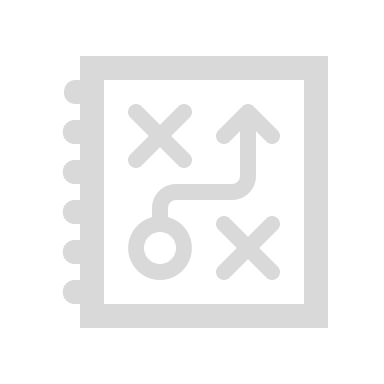 実証内容・方法について、
実証対象機器をどのように稼働させて、どのような方法で
何を実証するのかなど具体的に示してください。

合わせて、実証のKPIとKGIについて、
できるかぎり定量的・定性的に示してください。
できるかぎりグラフ・表等を活用するなどして
わかりやすく示してください
KPI                                              KGI
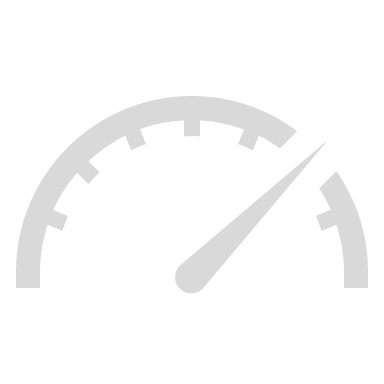 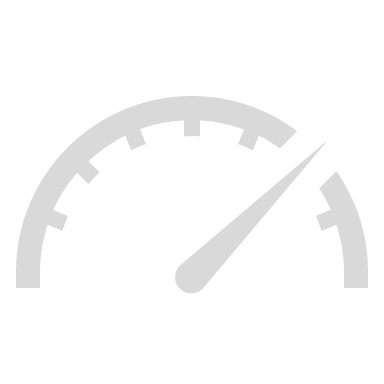 3
4.ビジネスインパクト
実証対象機器が市場投入された場合にターゲットとする衛星サイズ・種類、市場投入される
数年後を見据えた市場の将来性、競合状況や価格・性能面の優位性等について
できるかぎり客観的に示してください。その他特記事項があれば記載してください
（例：ビジネス領域の開発や宇宙産業への貢献等）。
記載内容例
1.市場将来性
想定ユーザ
ユーザの課題、ニーズ
マーケットサイズ

2.市場競争力
同技術を持つ競合に対する優位性・ユニーク性
代替技術・サービスに対する優位性・ユニーク性

3.技術的実現性
TRL
市場投入時期、マーケットニーズとの整合性

4.売上予測、事業計画	
想定価格
売上予測（単価×販売数、市場規模×シェア）
事業体制（事業者内、外部）
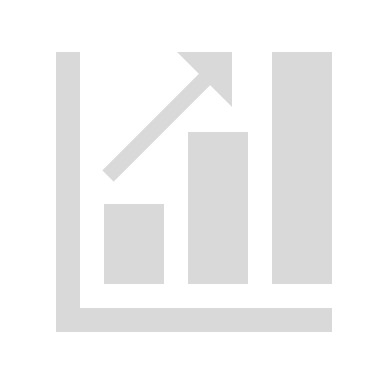 ビジュアル、グラフ、表等も活用するなどして
わかりやすく示してください
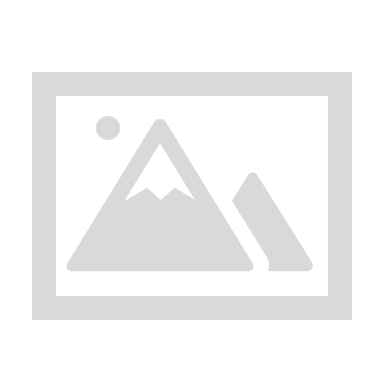 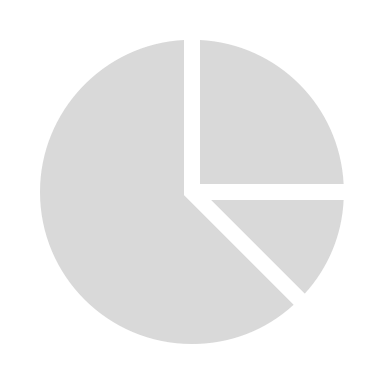 4
5.実証衛星名称
6.スケジュール
○ ○ ○ ○ ○衛星（カッコ書きで衛星インテグレータ名を記載）
実証対象機器を搭載する衛星の概要が分かるように、
サイズ・質量、主な機能や機器、ミッション機器、目的等を
示してください。
写真、イメージビジュアル等を活用してわかりやすく示してください
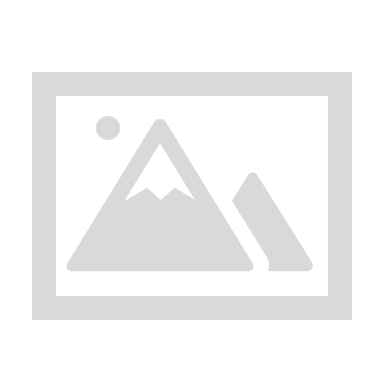 衛星開発、放出、運用等実証全体スケジュールを簡潔に示してください
5